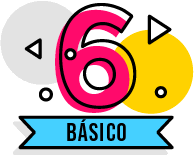 Ciencias Naturales
Repaso 1: Microorganismos
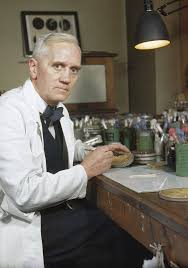 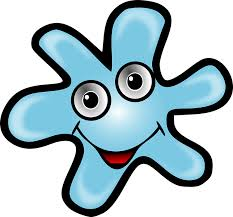 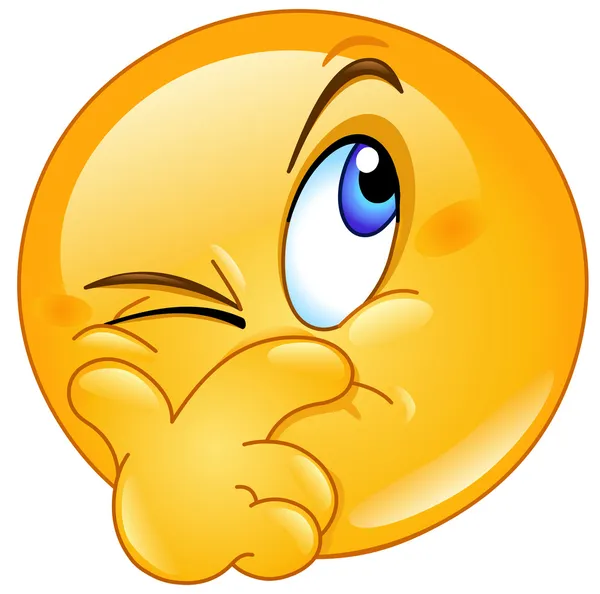 I.- Actividad: 1.- Explica cómo Alexander Fleming descubrió la penicilina  2.- ¿Qué tipo de medicamento es la penicilina? 3.- Menciona qué beneficio podemos obtener de la penicilina
Tarea: estudiar
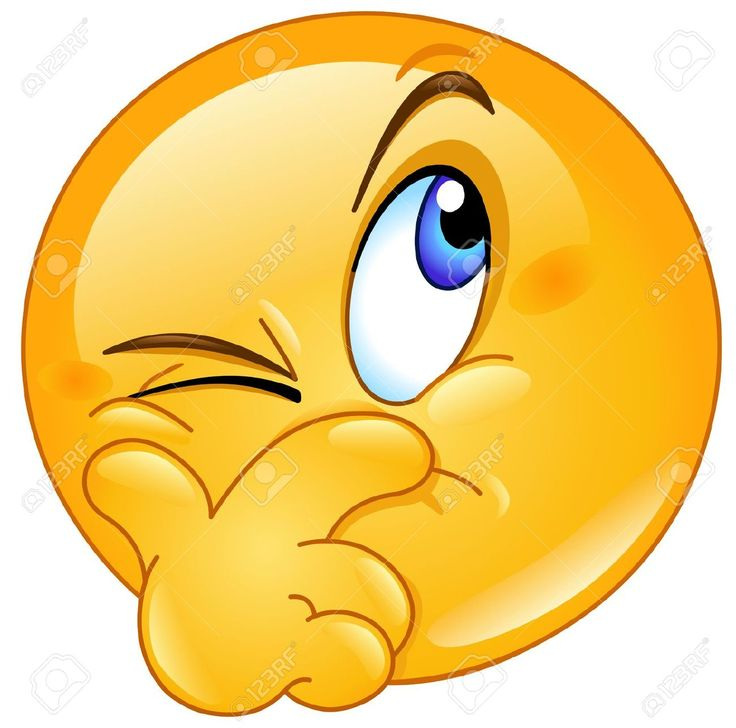